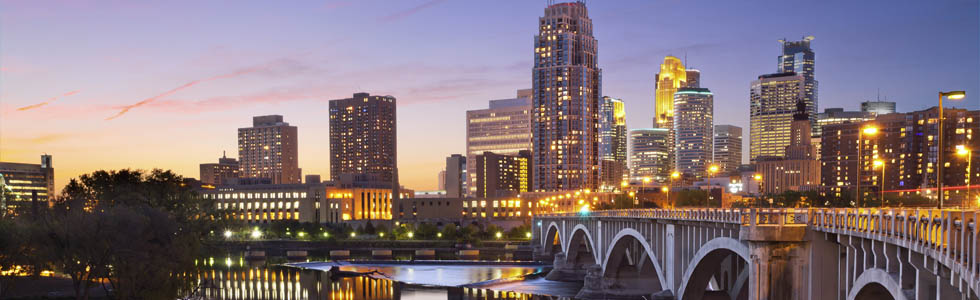 Choose your session
You’ve installed SCOM: 
what now?
Get SCOM from component to service monitoring